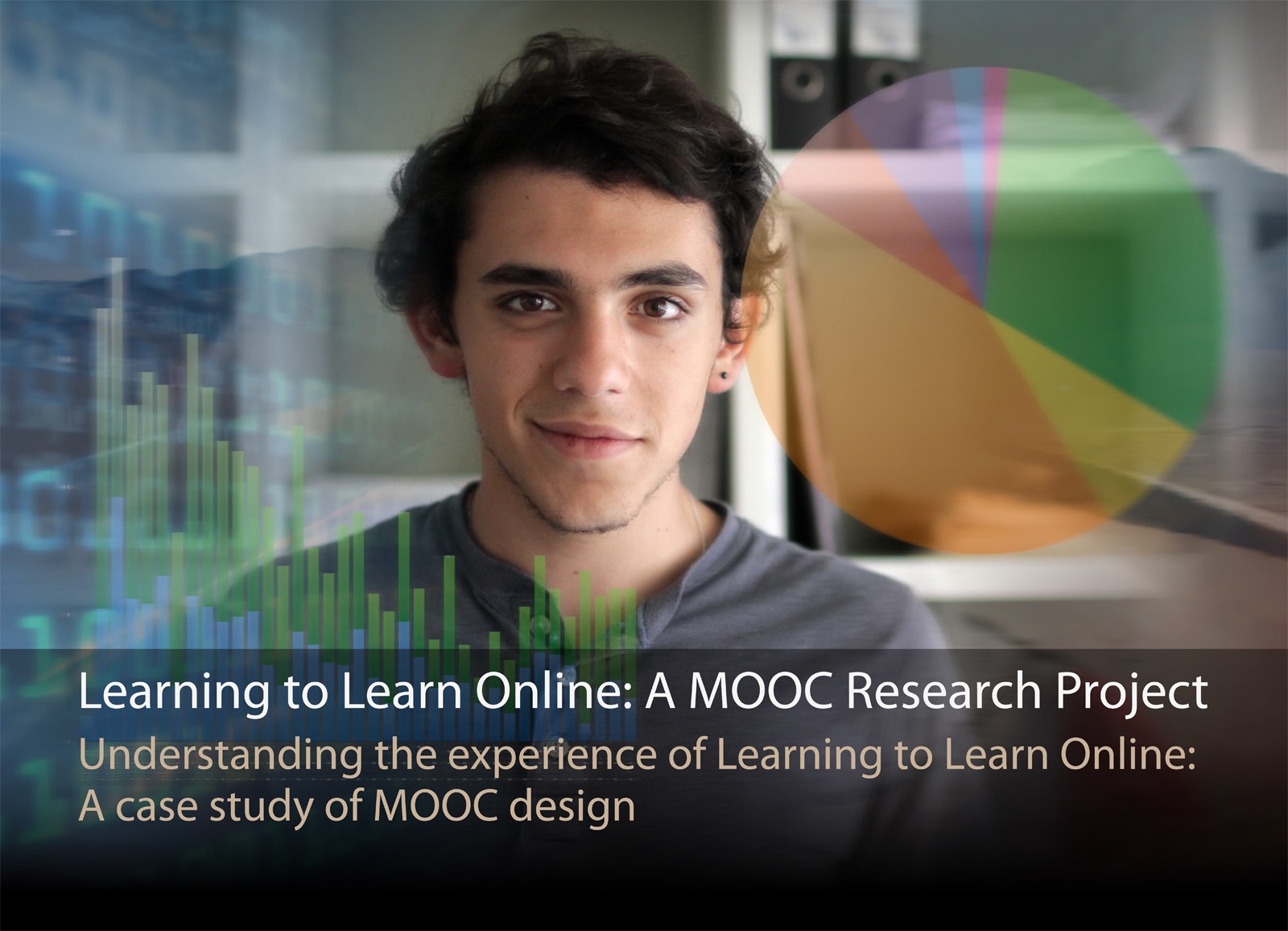 Presenters
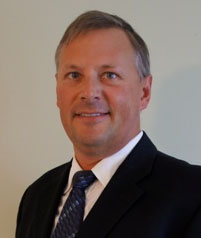 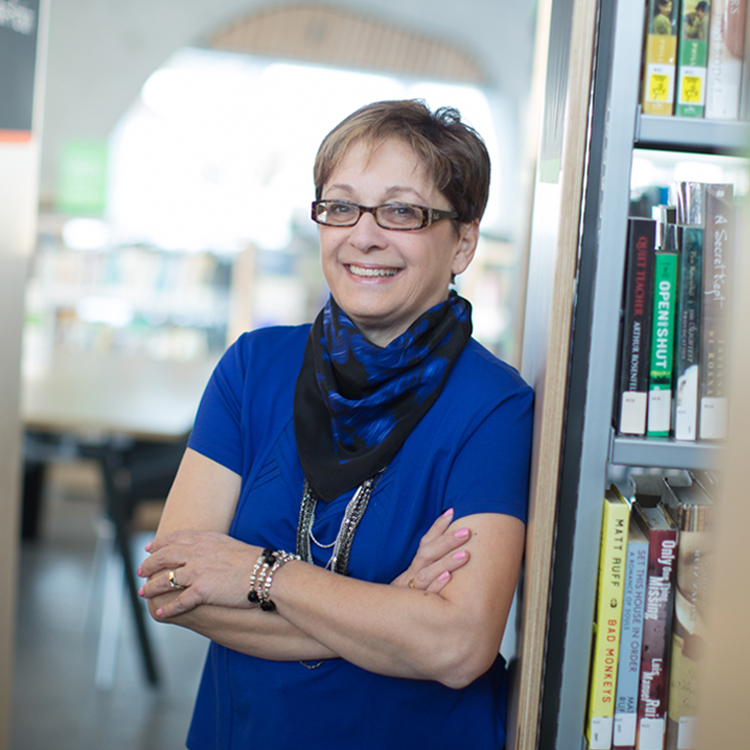 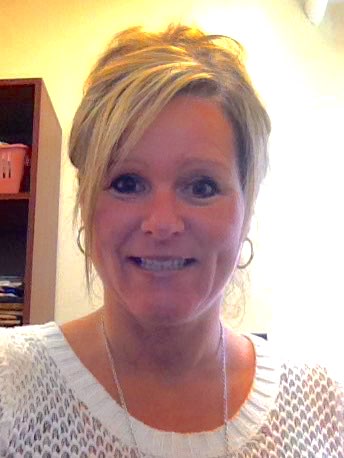 M. Cleveland-Innes, PhD
Professor and Chair, 
Centre for Distance Education
Athabasca University
Guest Professor, Department of Learning
KTH Royal Institute of Technology
Stockholm, Sweden
Dr. Nathaniel OstashewskiAssistant Professor
BSc Alberta, BEd Alberta, MEd Alberta, Academic Engagement Projects Developer at Curtin Teaching & Learning, Curtin University. He holds a teacher’s license in the province of Alberta, Canada
Joanne Murphy
Project Manager
PBDID Student • Athabasca University
Program Manager / Online Learning Specialist • Dalhousie University
Halifax, Nova Scotia, Canada
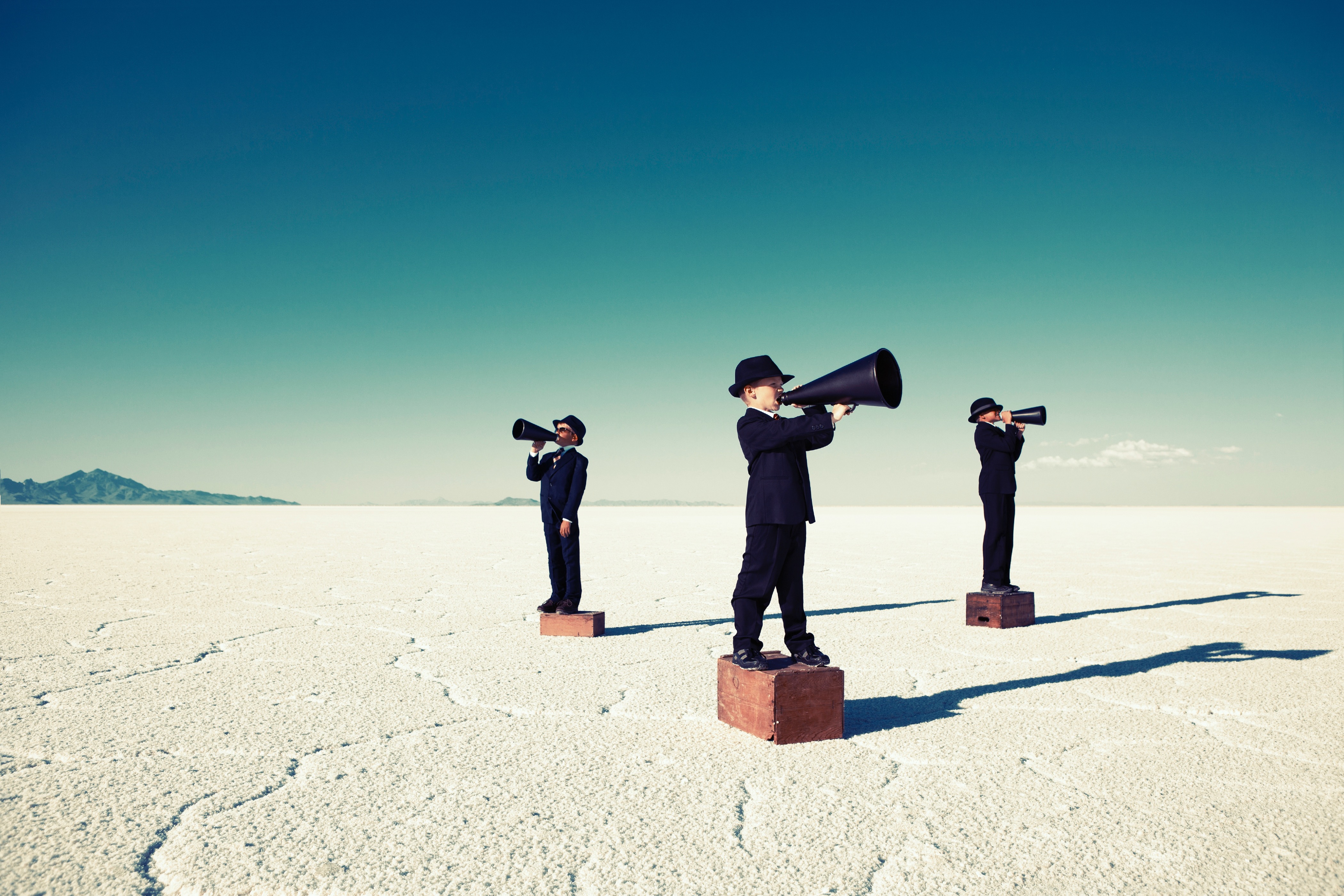 Today’s Agenda
A brief history of MOOC emergence
Athabasca University's response to MOOCs
The story of a new kind of MOOC: Learning to Learn Online
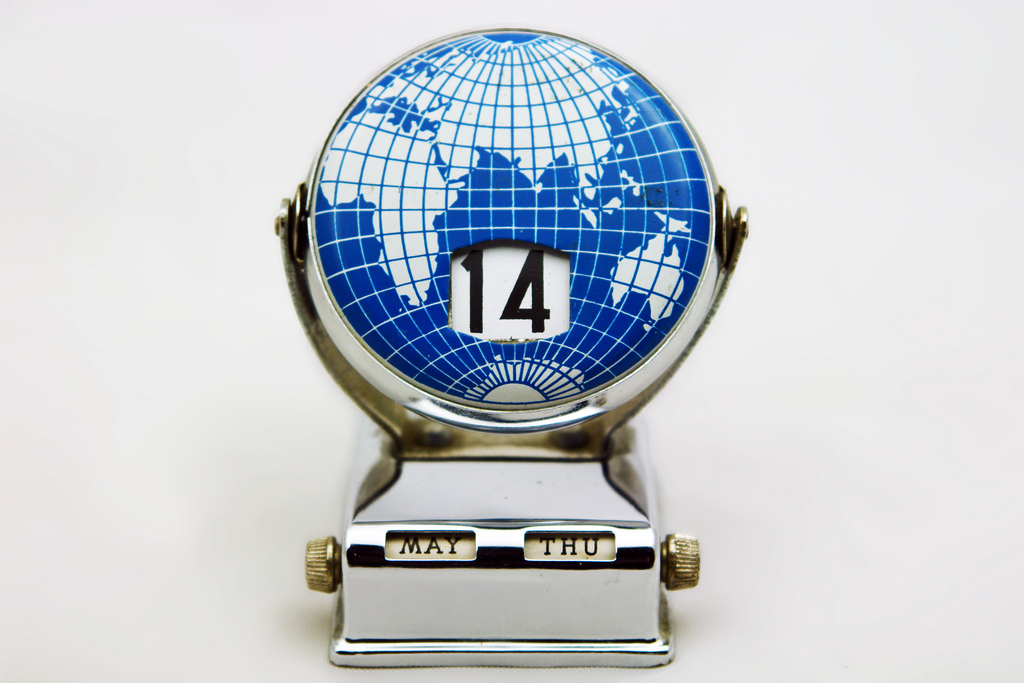 Key Dates & Developments
Original cMOOCs (2008) vs better known xMOOCs (2011)
xMOOCs took off in fall of 2011 with Intro AI Course at Stanford
Platform providers (Coursera, edX, Udacity, FutureLearn) vs content providers (Stanford, Harvard, MIT, Edinburgh, OU, ...)
This initiative is to support AU to be a learning provider
•  Adapted from the work of Peter Sloep
http://preview.tinyurl.com/petersloep
© H Is for Home https://www.flickr.com
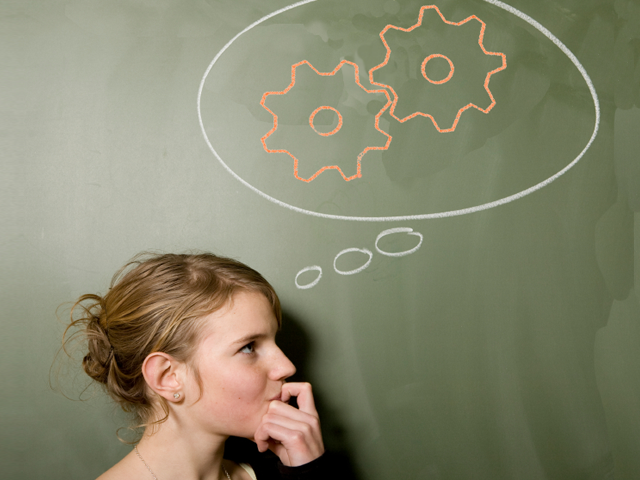 “….. the way forward lies in construing and enacting a pedagogy for human being. In other words, learning for an unknown future has to be a learning understood neither in terms of knowledge or skills but of human qualities and dispositions” (Barnett, 2012, p. 65).


Barnett, R. (2012). Learning for an unknown future. Higher Education Research & Development, 31(1), 65-77.
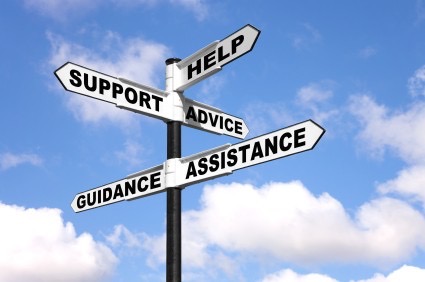 AU (M)OOC Advisory Group Co-leaders
Dr. Derek Briton 
Dr. Marti Cleveland-Innes
Dr. Mike Gismondi 
Dr. Cindy Ives
Dr. Nathaniel Ostashewski
Dr. Nancy Parker
Dr. George Siemens
Dr. Veronica Thompson
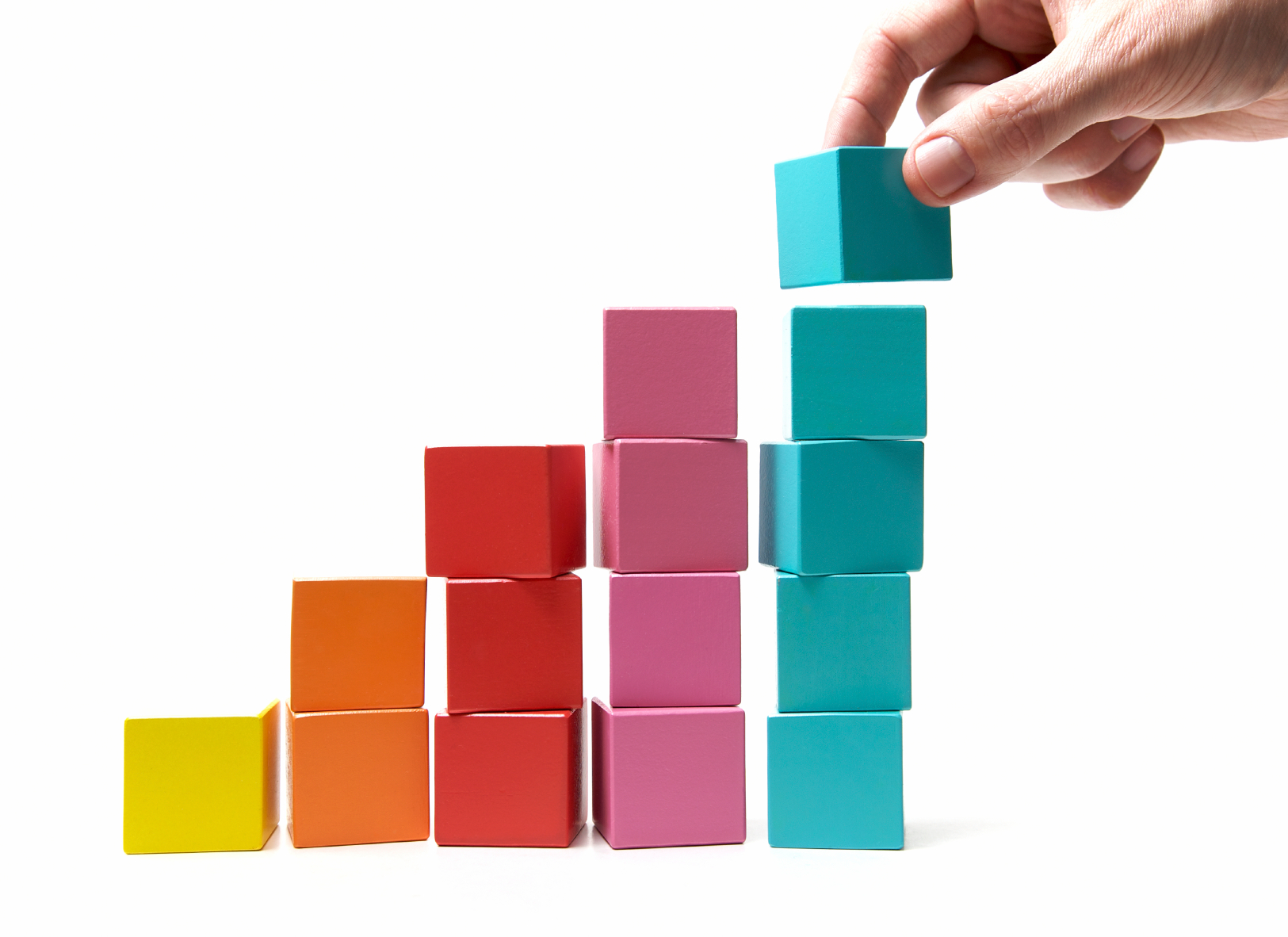 AU (M)OOC Advisory Group
Development Process
Create expert, evidence-based assessment of, and a critical academic and practical voice on (M)OOC issues 
Determine process on assignment of credit 
Support interest in MOOCs that continue social mandate to remove barriers to learning and engage new learners 
Observe, document, measure, analyze and share our (M)OOC experience.
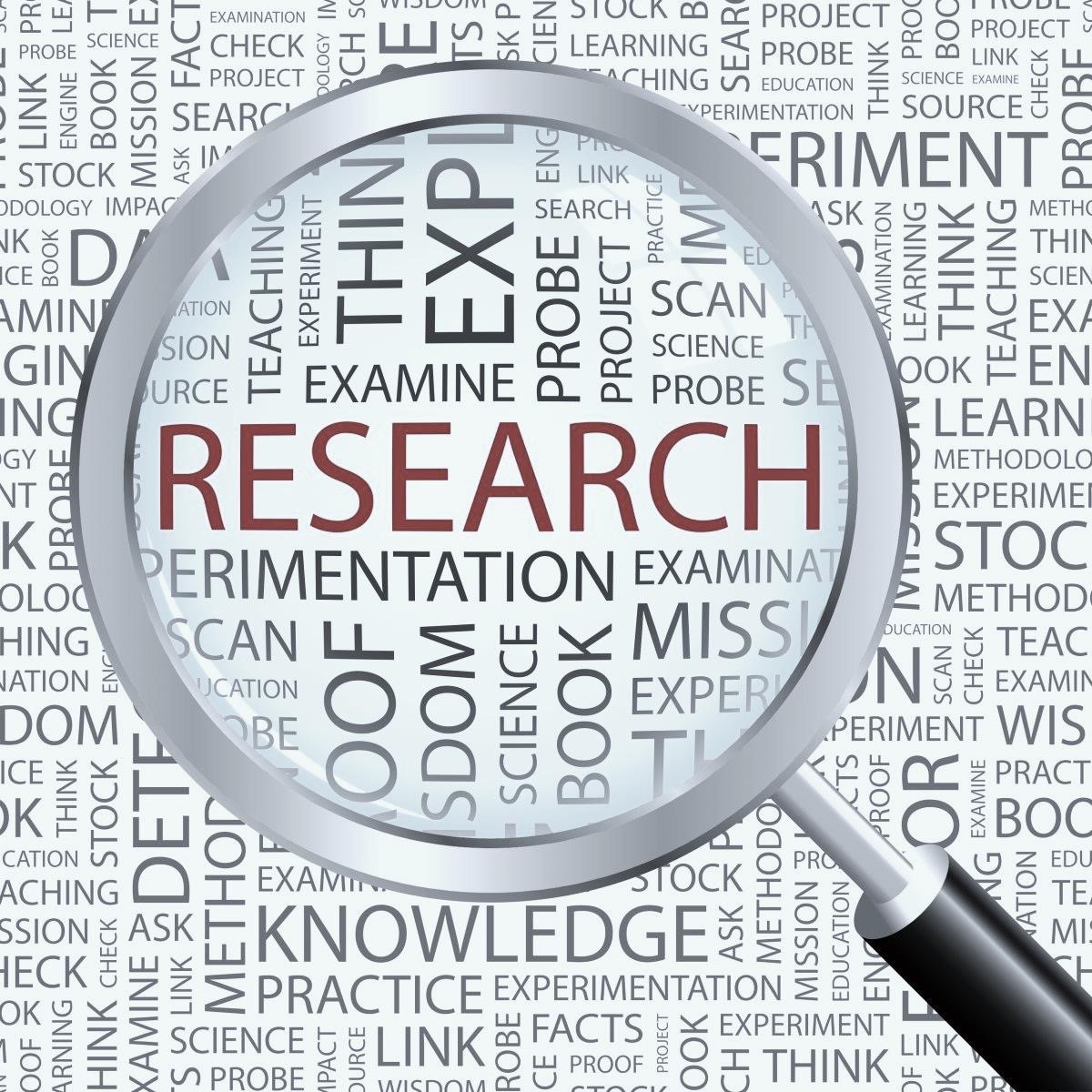 MOOC Research Initiative at AU
http://www.gatesfoundation.org/How-WeWork/Quick-Links/Grants-Database/Grants/2013/06/OPP1078781
Grant increased to $840,000
http://www.athabascau.ca/aboutau/news/index.php?new&id=139
266 submissions
78 second round review
28 successful submissions
2 projects in support of AU projects
http://www.moocresearch.com/
Site to report on MOOC research jointly sponsored by B&MGF and AU
http://www.slideshare.net/gsiemens/mooc-research-initiative
George’s report on MOOC initiative
Image courtesy Maastericht University
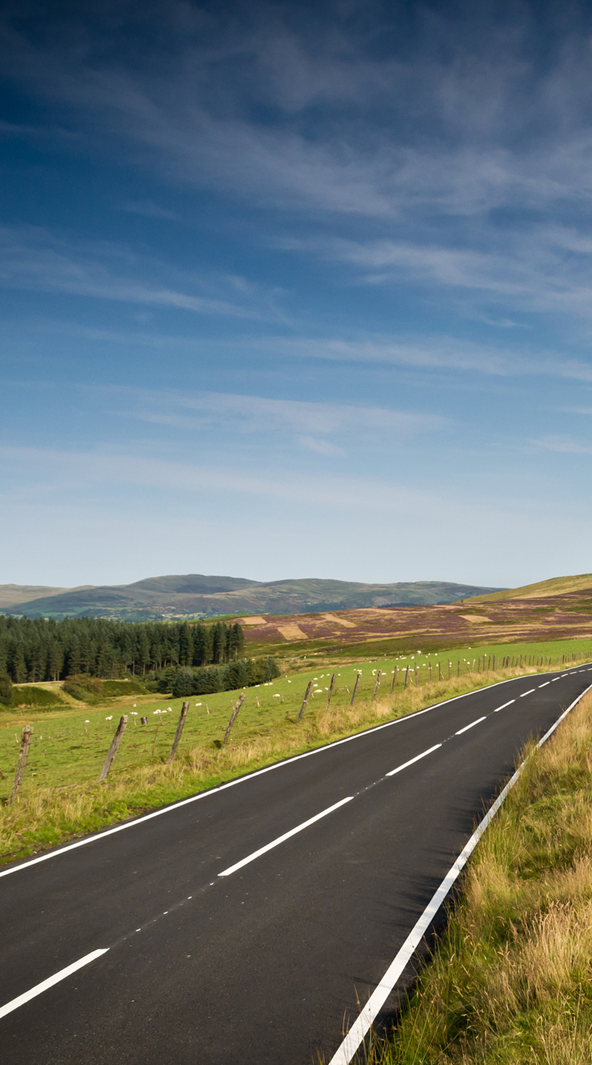 Approval and start-up
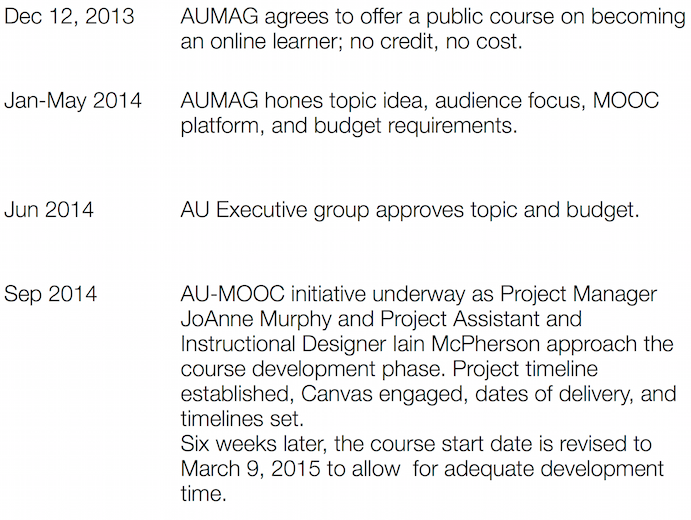 i
General Information
5 week MOOC
Launch date: March 9, 2015 
Canvas LMS
Designed for both new and experienced learners (community-based education)
Learner-centred, engaging, high quality educational experience
LTLO design timeline
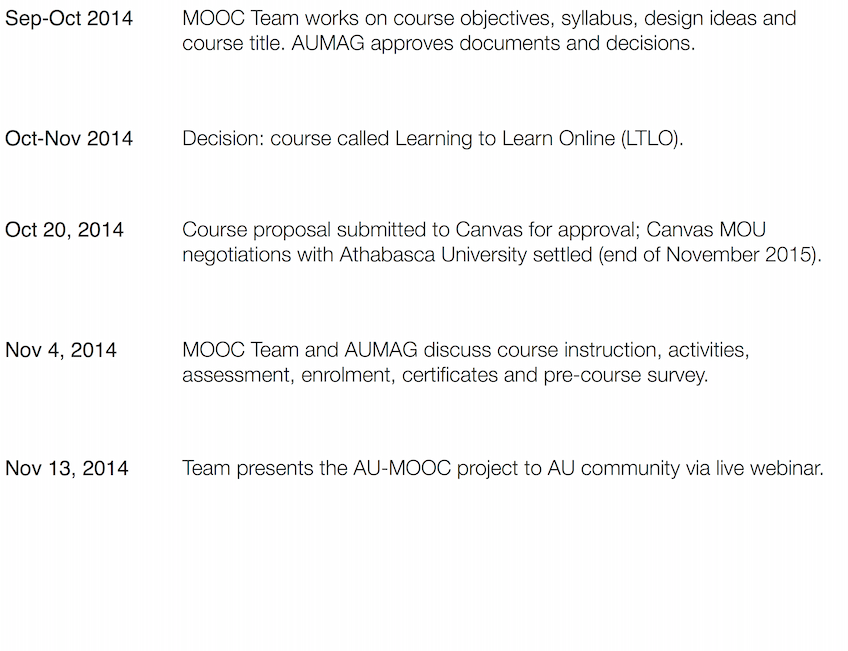 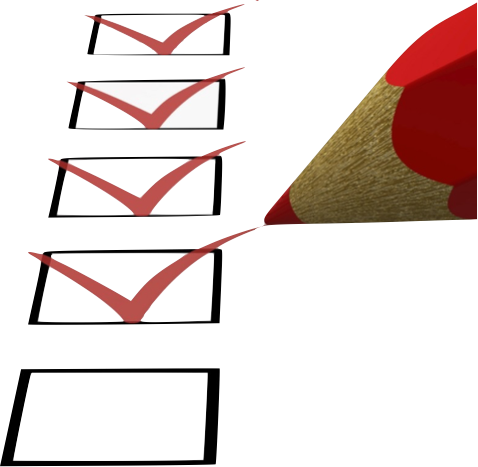 LTLO design timeline
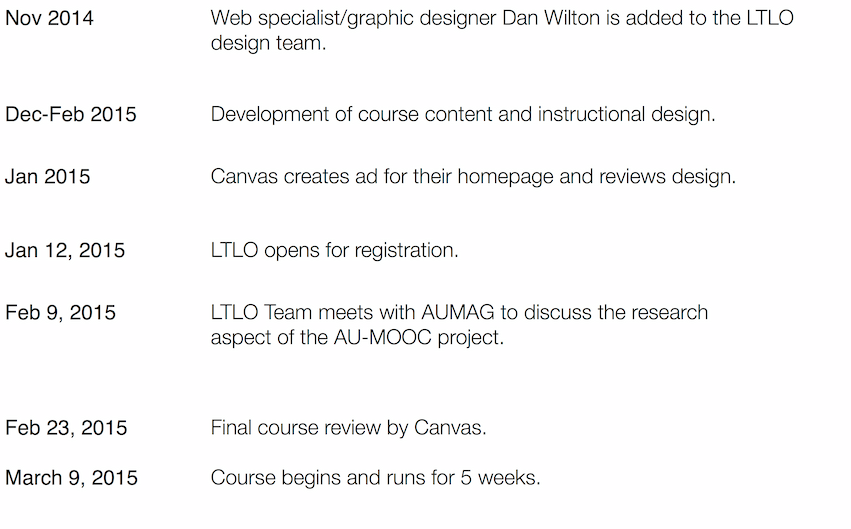 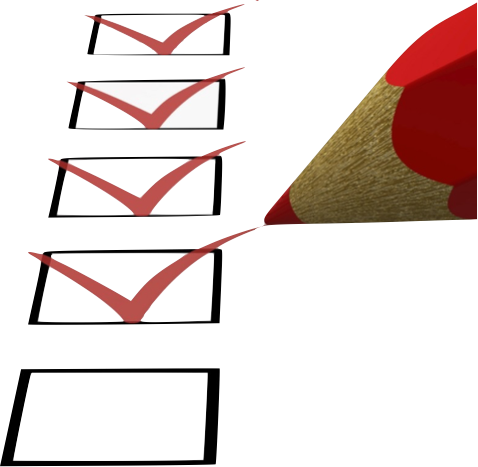 Goals & Design
Based on Community of Inquiry (CoI)






Garrison, Anderson & Archer, 2000
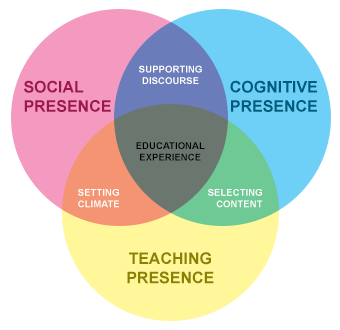 Goals and Design
Learn about course participants early in the course to enable us to enhance the learning experience and foster a learner-centered learning environment
Immediately engage learners and keep them engaged
	
Reach learners on an emotional level

Maintain the ‘open’ concept of a MOOC by providing learners with choice in their own learning experience; designing for learners of varying knowledge and computer experience
Design to feature cognitive, teaching, and social presences as posited by Garrison & Archer’s Community of Inquiry model

Multi-modal designing to appeal to various learning preferences
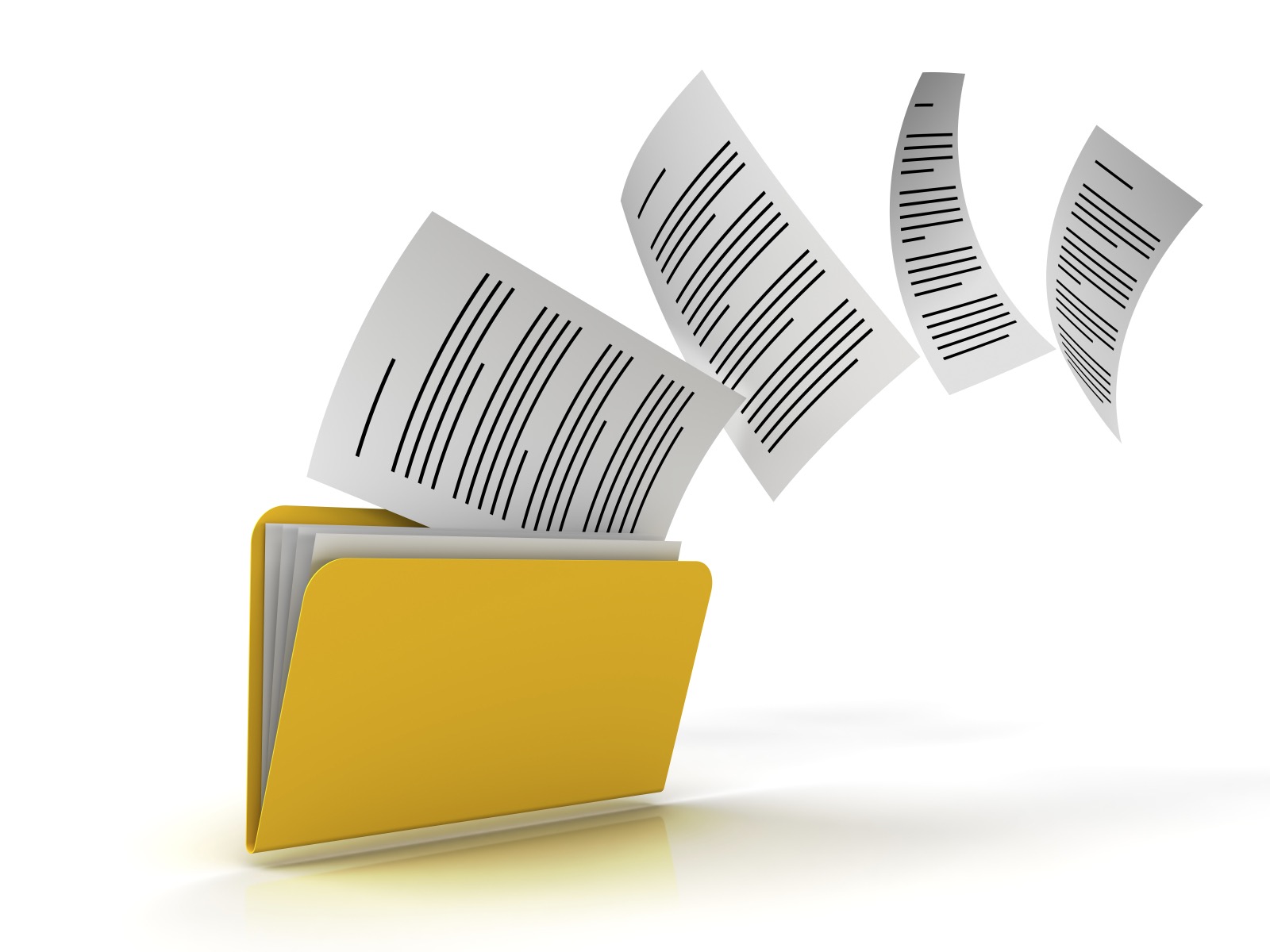 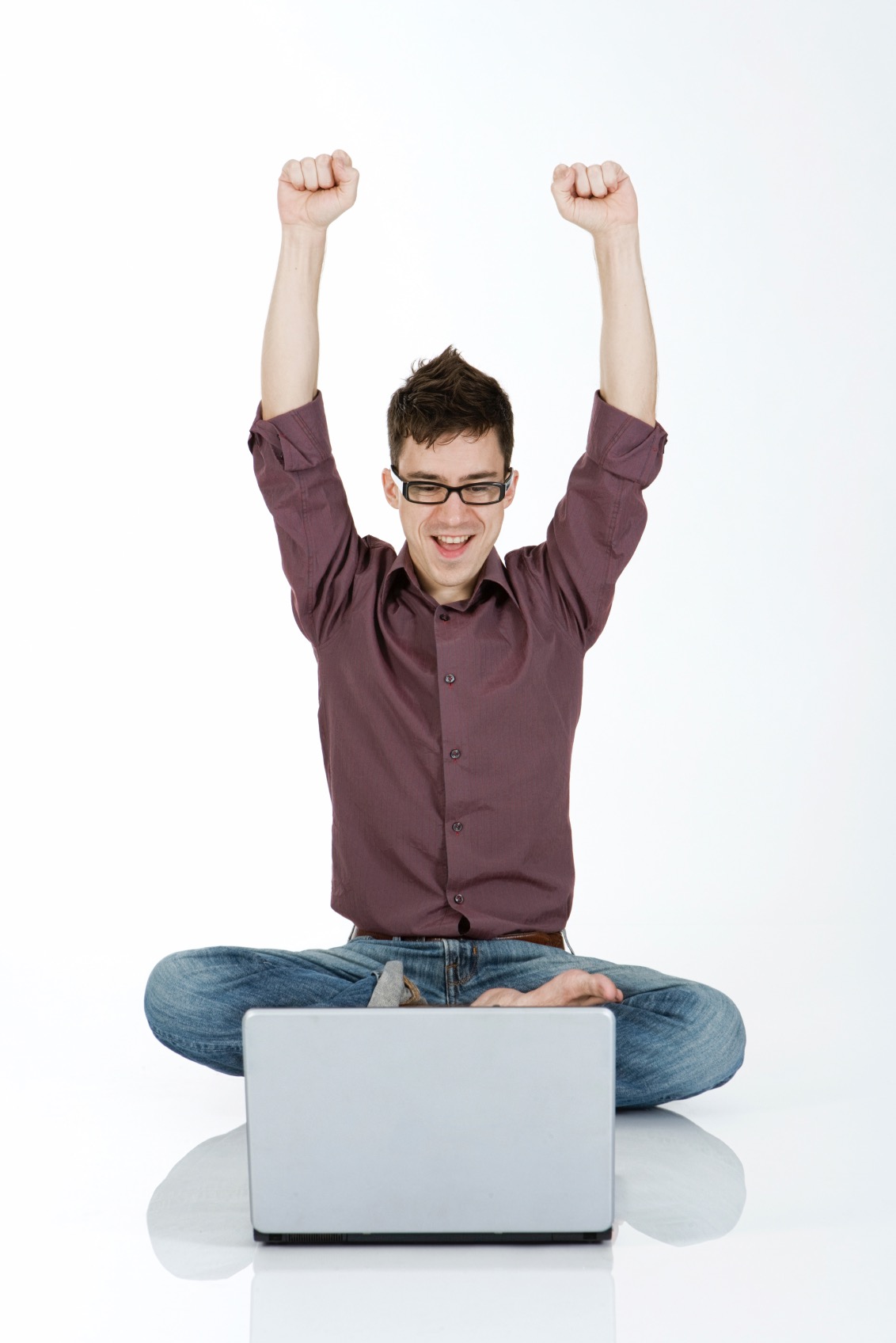 Learning Outcomes
Learners who successfully complete the AU MOOC will have demonstrated the ability to:
Describe what it means to learn.
Identify and analyze their personal learning preferences.
Describe areas of adjustment required for the online environment.
Analyze and compare the differences between the online learning and face-to-face learning  experience (or ‘other types of learning’).
Identify and describe the common components of an online learning environment.
Employ effective online communication skills through an exploration of common online communication tools and strategies.
Analyze various types of online learning environments including the paradigm of the personal learning environment.
Formulate a personal strategy for successfully adapting to online learning
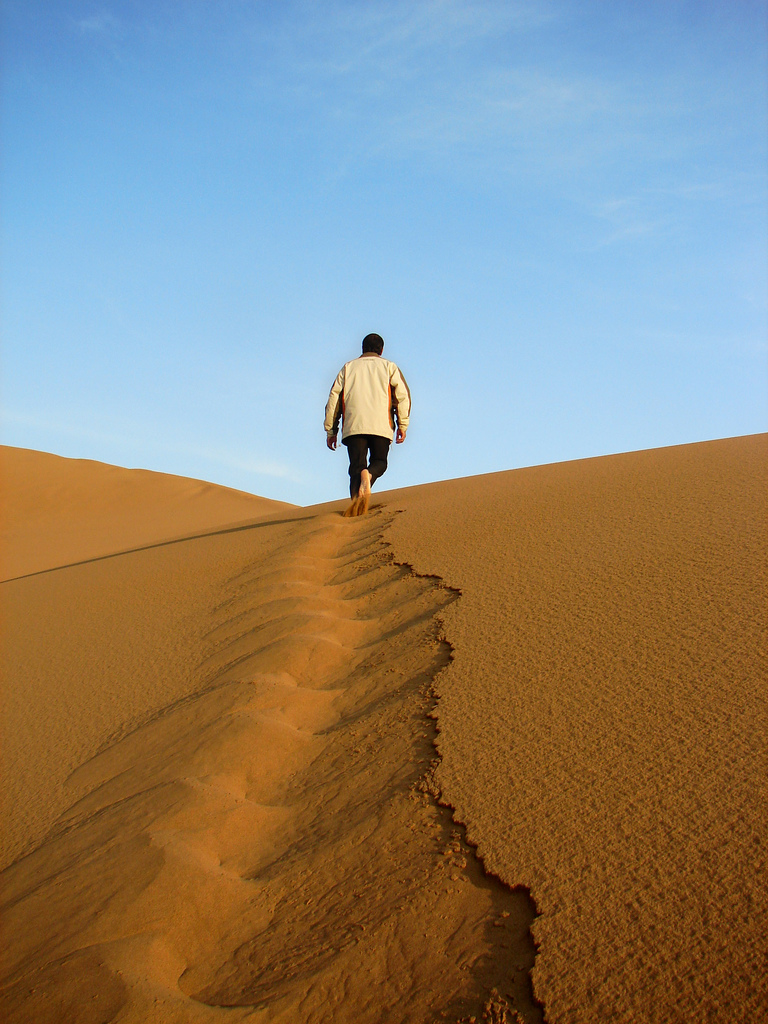 LTLO: Instruction
Three levels of instructor presence to: 	1) support learners and 	2) encourage a Community of Inquiry
Lead Instructor: AU Faculty Member
The Inspirer: AU MDE Graduate Student
Facilitators: 10 MDE Graduates/Students
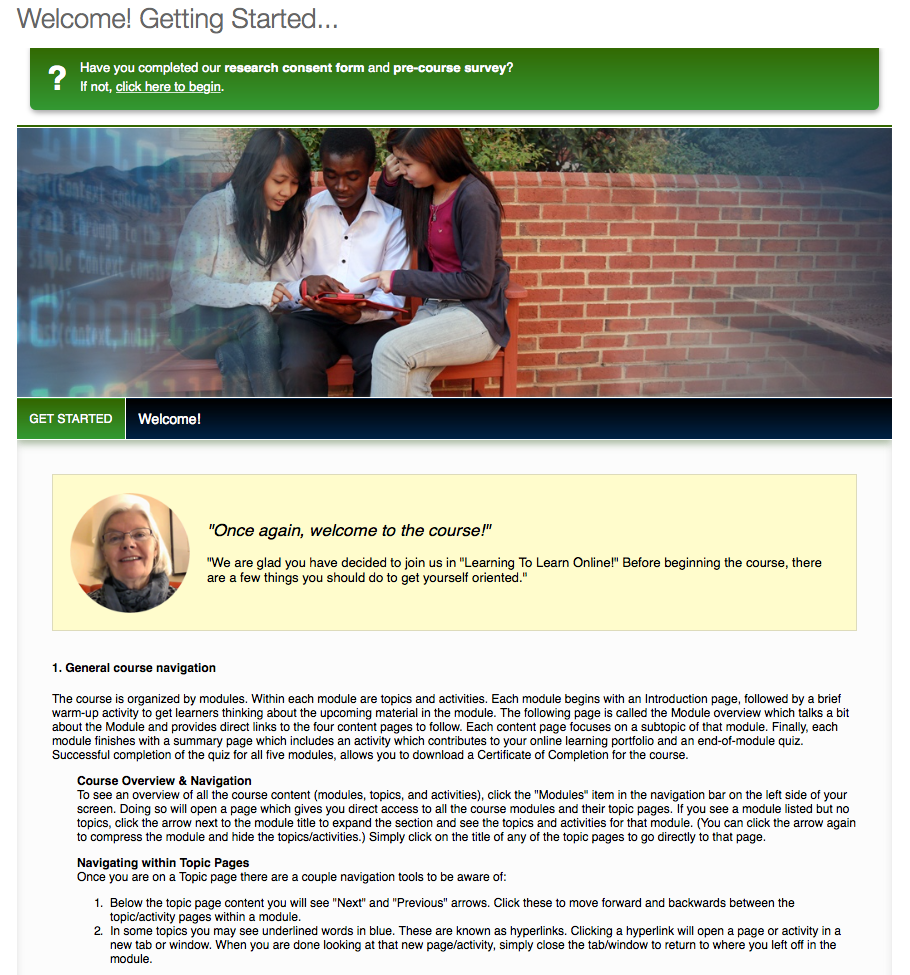 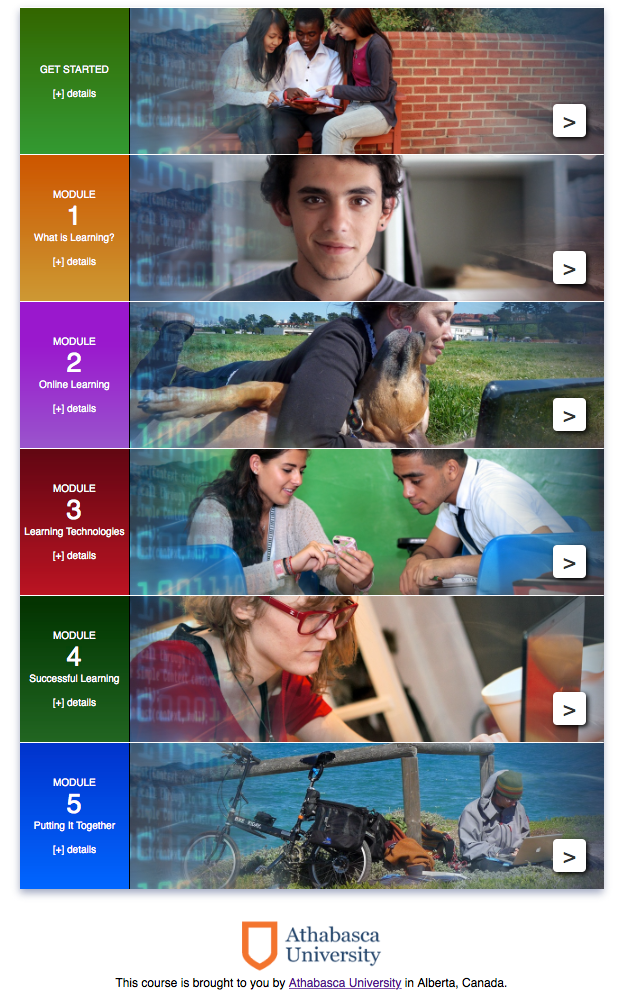 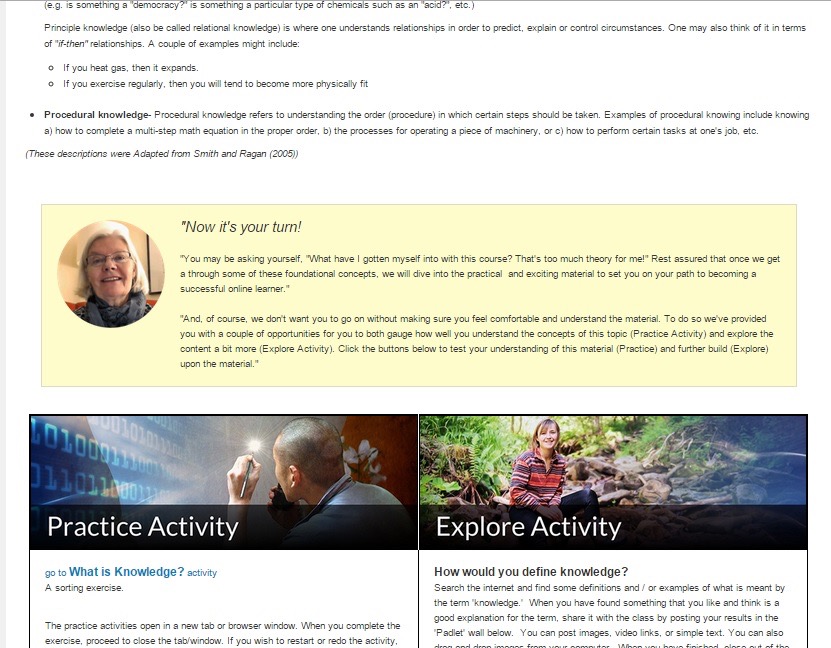 Research Questions
1. Identify the demographic profile of participants in LTLO;
2. Track the online activity of participants in LTLO;
3. Analyze discussion forum postings as artifacts of the amount and quality of text-based participation in LTLO;
4. Ask participants to tell us about their individual experience in LTLO through open and closed ended survey questions, pre and post LTLO;
5. Interview participants, instructors, designers, and advisors involved in LTLO to request these stakeholders describe their experience with and assessment of LTLO
Data Collected
Canvas Course Analytics & Enrolments
Pre-Course Survey
Course Discussions & Activity
YouTube Analytics
Post Course Survey
Semi-structured Participant Interviews (11)
Quick LTLO MOOC Statistics
Participants Enrolled	1825	
Signed into the course	916	
Completed (all 5 quizzes)	148	
Downloaded a certificate	143	

Discussion messages	3099	
Messages by facilitators	1284	
Messages by students	1815	
Students who posted		  310	

Pre-course surveys completed		487	
Post-Experience surveys completed	120
	
English first language, pre-course	63%	
English first language, completed	65%	
Holding no degree				28%	
College/undergraduate degree	31%	
Graduate student or above		41%
LTLO MOOC Enrolments
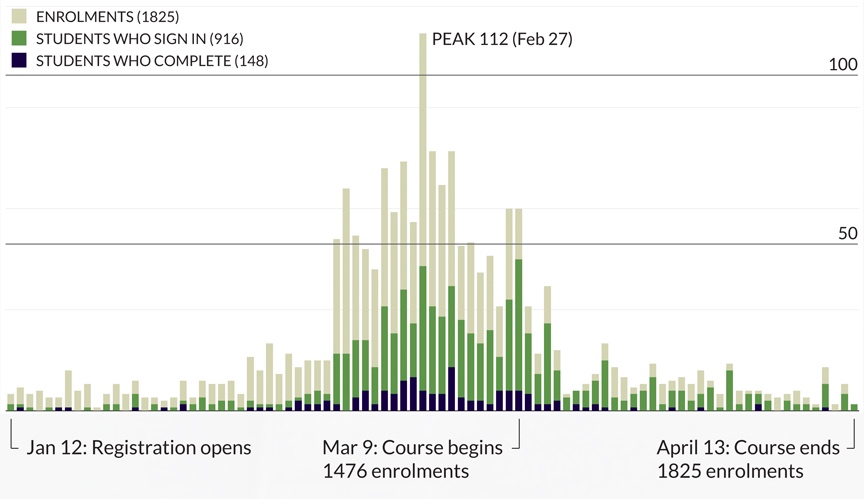 Discussion Activity
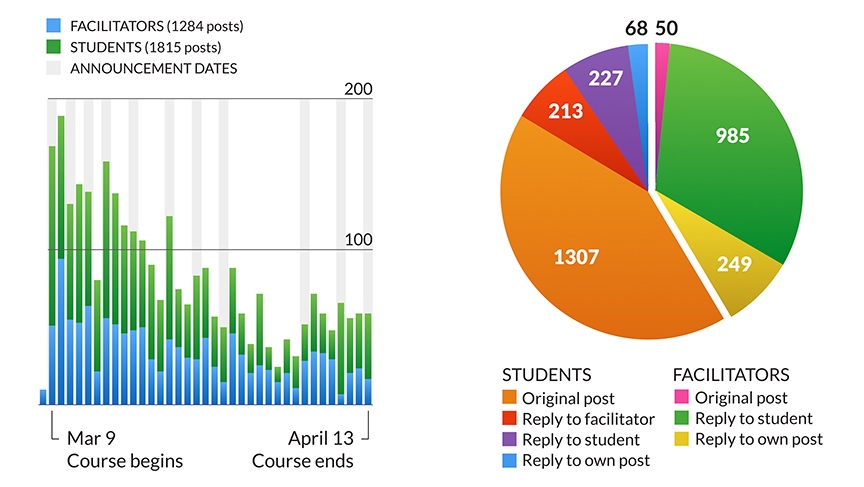 Interaction and Completion
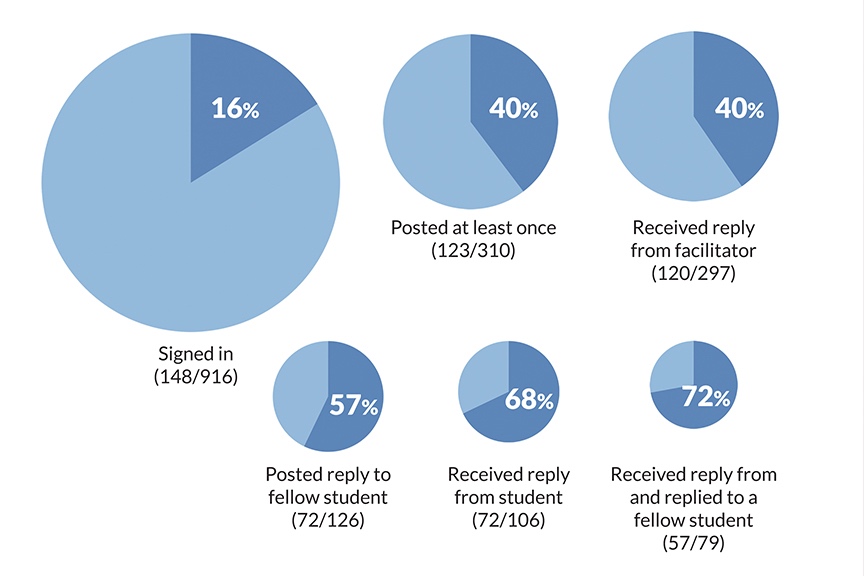 Which of the assignments/course activities did you find the most helpful?
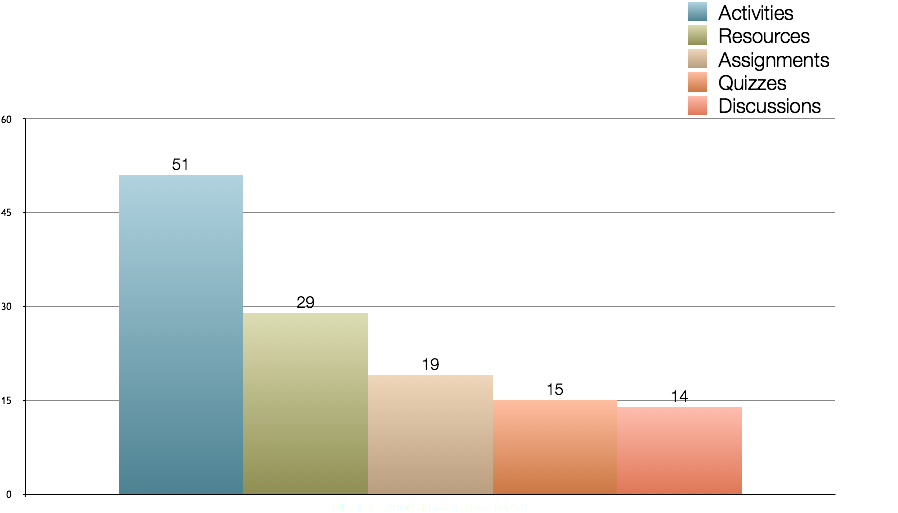 In what ways has the LTLO MOOC helped you meet your personal or professional goals?
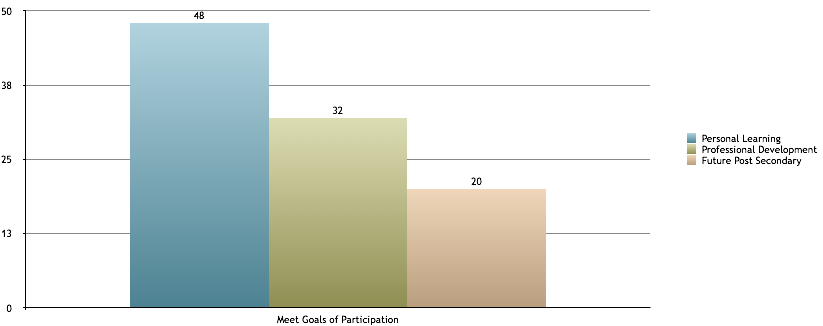 Personal Learning Goals: Learn about online education.
Professional Development Goals: The course is valuable to me as it provides me with new knowledge and skills to enhance my teaching career.
Future Post secondary Education Goals:  The course has helped me to decide to pursue a degree program using distance learning.
Participant Interviews
“The [AU] course was by far one of the best MOOCs courses that I have participated.  The course design was very engaging and truly enjoyed the quizzes, as it was well designed and superbly challenging.”
The LTLO experience allowed another participant an opportunity to learn more about AU and online learning – As a result the participant plans to pursue an online Masters program, perhaps at AU.
A college curriculum designer( taking this as her first online course) wants to replicate the MOOC at her College – especially the introduction videos and the practice activities. 
A semi-retired Professor thought that there was good practical application of knowledge in the activities and said that ‘it felt like a teacher was there’.  He is now more knowledgeable and motivated to do things online.
Participant Interviews
A female participant liked connecting with people all over the world.  Through people, she gained confidence and resources, and liked that there were videos and not just text. 
A male participant is likely to use the course as a template in his online training for the Yukon government.  He liked that it was open and felt that it was good advertising for AU – he even checked out the AU website as a result.  He liked the course and felt that it presented AU in a ‘good light’.

Another female participant thought it was a great course and that all AU students should be mandated to take it to support their online learning.
Video Playback Analytics
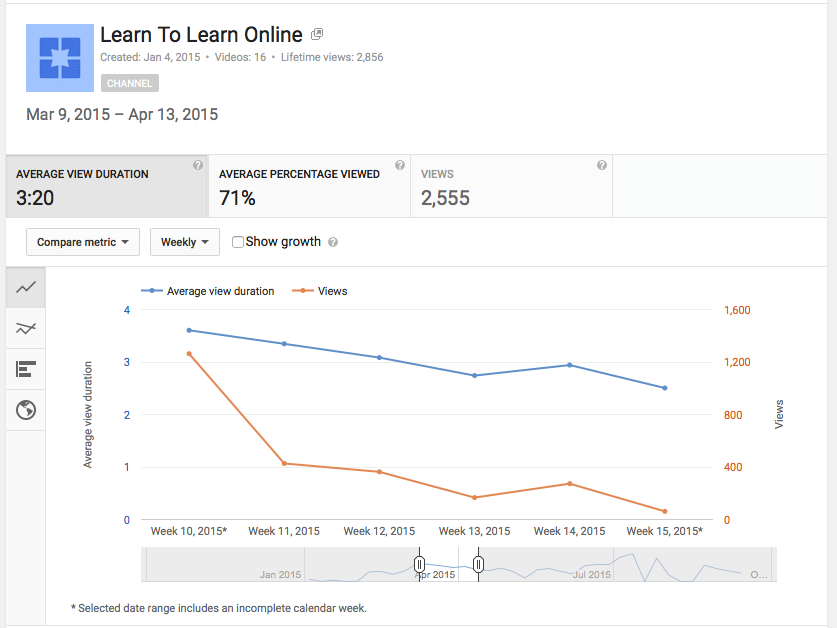 Videos were short in length (about 4.5 minutes) of which 71% was viewed.
Weekly Video Playback Analytics
Viewers:  56% Female, 44% Male
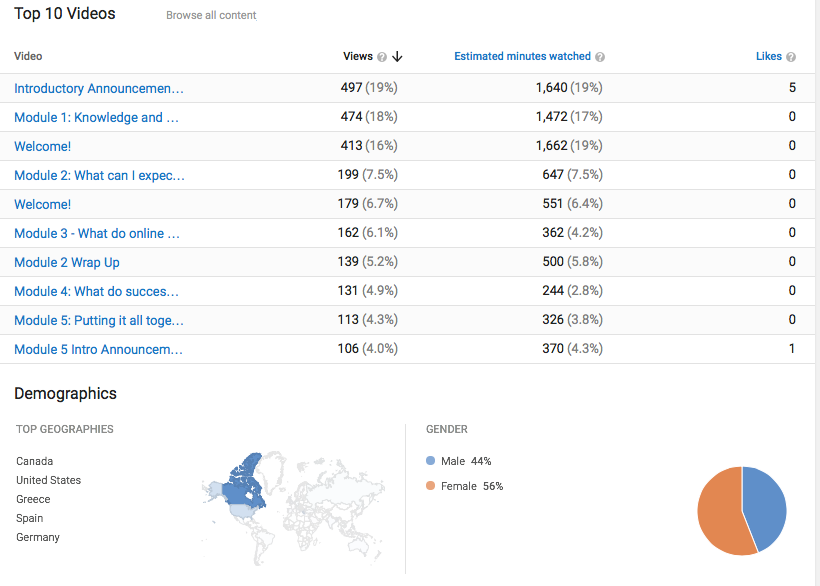 View rates follow other interaction patterns reported in MOOCs: Highest rates of engagement in Week 1, dropping off gradually as the course progresses (regardless of course length)
Video Playback By Device
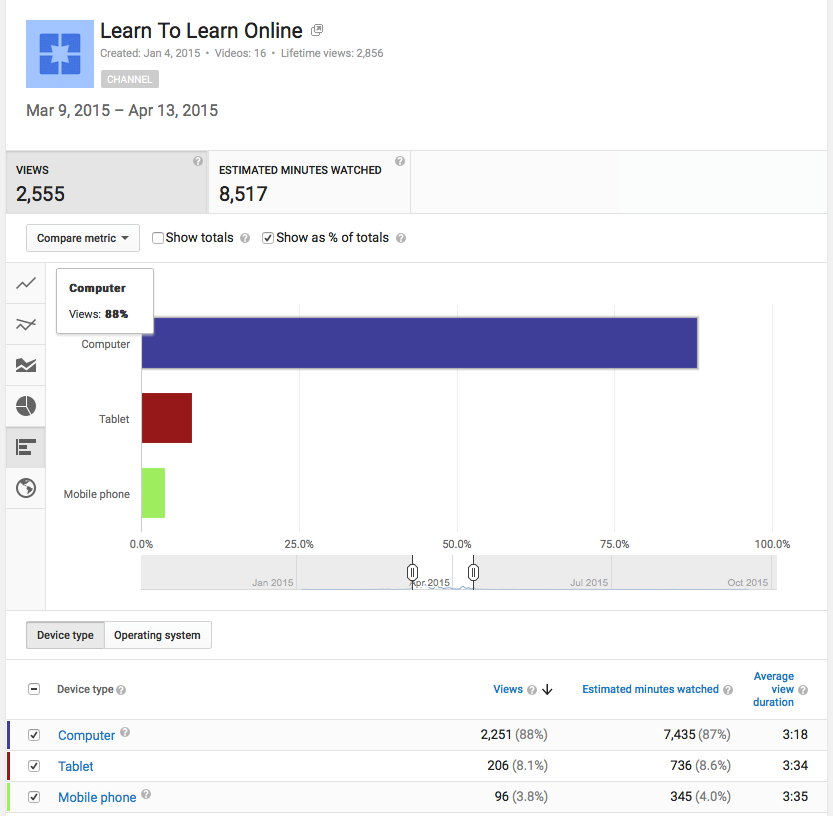 Other MOOCs have reported higher numbers of Mobile device access for videos. Suggests that novice online learners are also novice mobile learners.
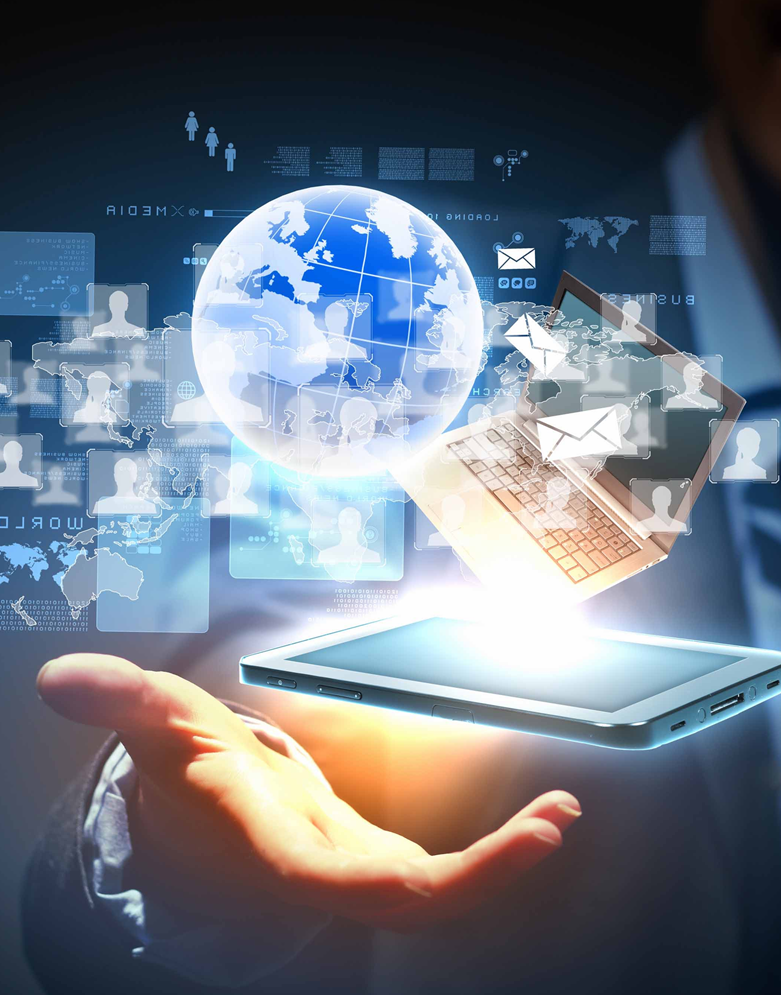 The Experience
Video:	labour intensive	rich, personal	positive reception
  	high uptake
         text versions ‘save time.’
Text:
	
	Discussion boards promoted	Most text-based communication was 	discussion  board activity
	Facilitators contacted supervisor via email   	Learner activity very high in the early days 	Dynamic videos (announcements) viewed 	more than static videos (module 	introductions).
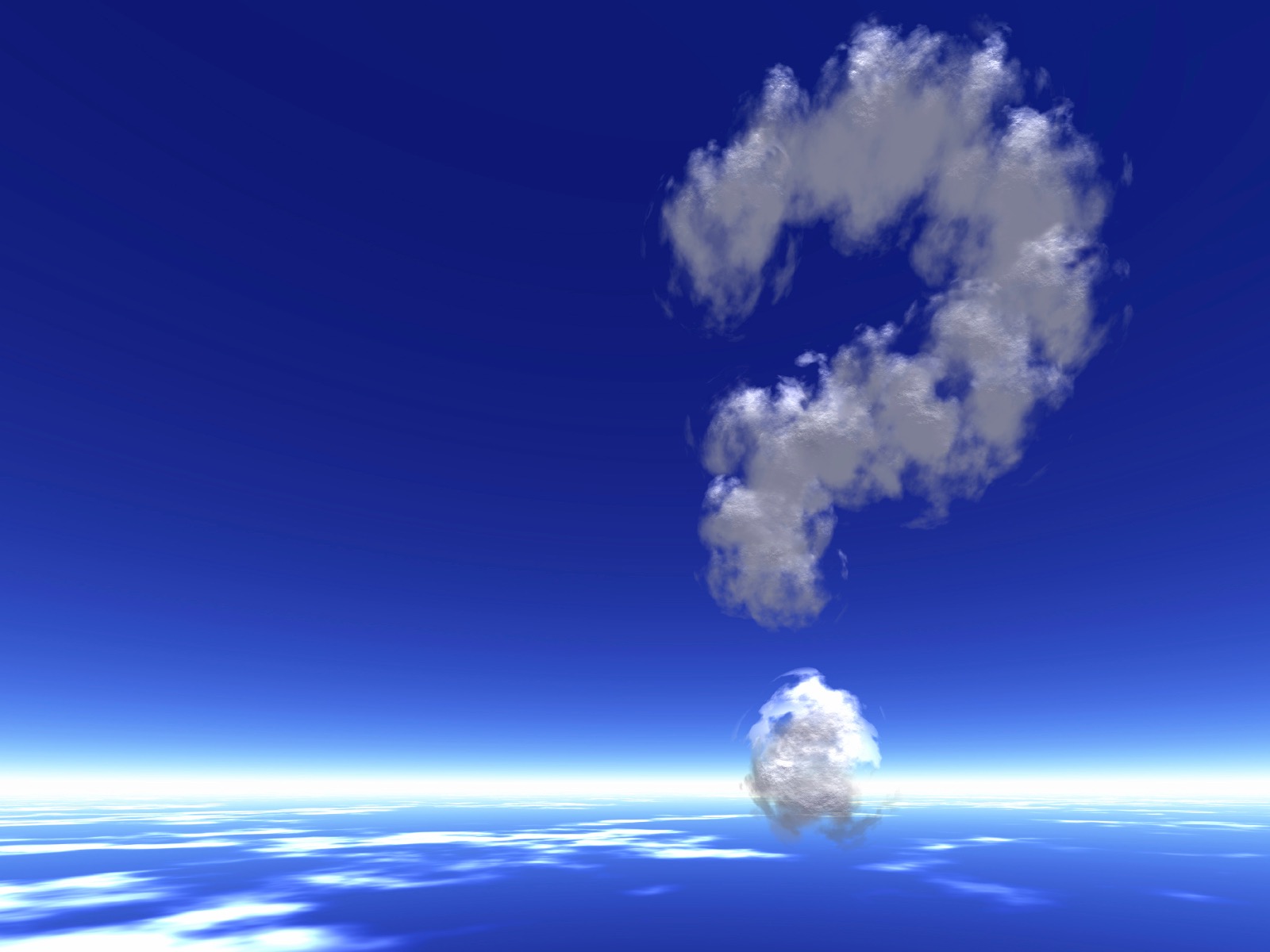 Questions
All images courtesy www.gettyimages.ca 
unless otherwise noted
AUMOOC Learning to Learn Online
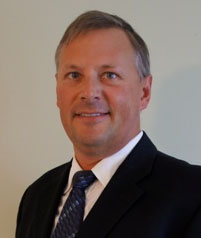 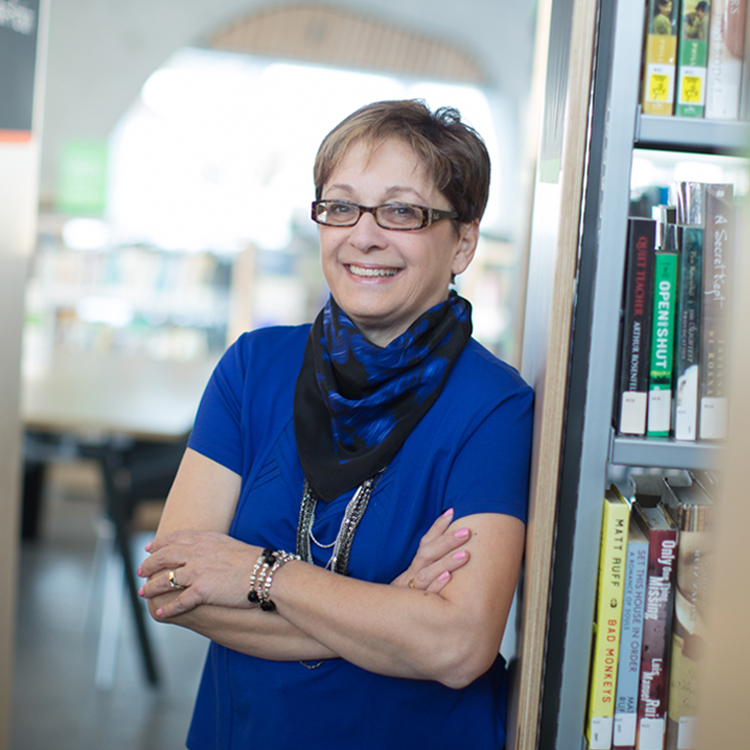 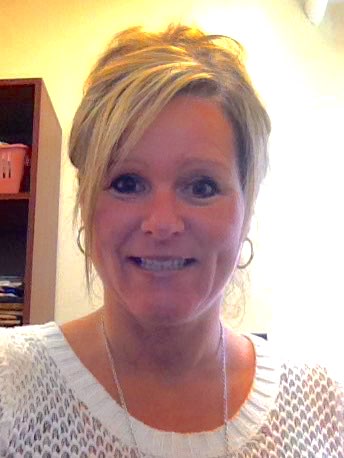 M. Cleveland-Innes, PhD
martic@athabascau.ca
Dr. Nathaniel Ostashewskinostashewski@athabascau.ca
Joanne Murphy
jmurphy_au@yahoo.com